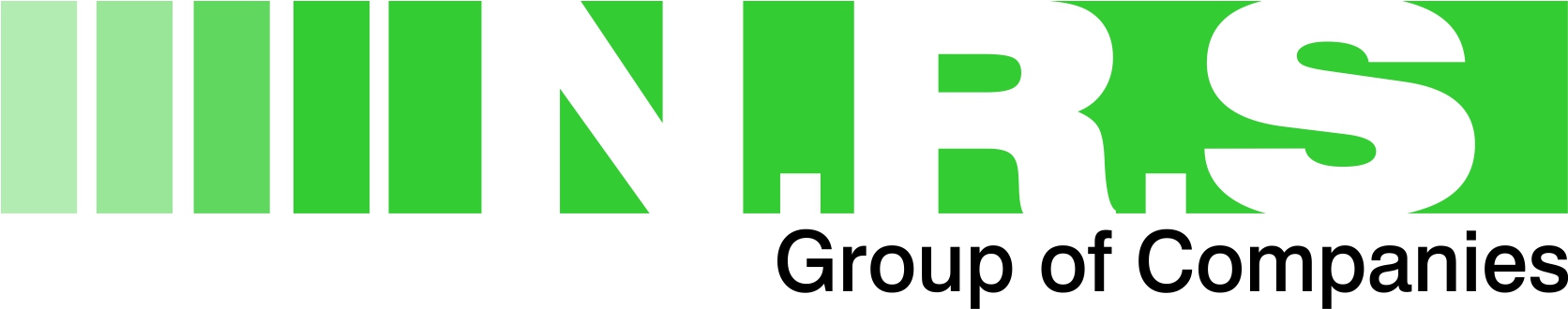 Directors
Mark Ketcher
Keiran Montgomery
Company Secretary
Lorraine Shirley
Compliance Coordinators  
David Albrighton
Laura Hands
Finance & Administration Team
Human Resource Team
Meriden Aggregates Quarry Manager John Hamilton
Woodcote Wood Quarry Manager
Paul Lagram
Extraction Team
Extraction Team
Material Processing Team
Material Processing Team
Weighbridge staff
Weighbridge staff